HUMOR SOCIAL Y POLÍTICO
Agosto 2017

Nacional
HUMOR SOCIAL Y POLÍTICO
Las PASO, un punto de inflexión en el humor social: Cambio favorable de percepción y expectativas
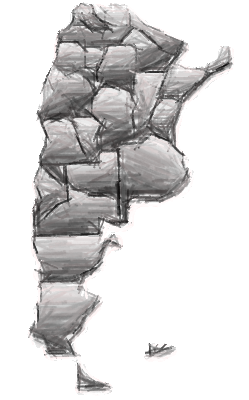 El resultado de las PASO produjo un cambio  en el humor social.
Mejora la percepción económica, tanto presente como futura.
Mejora la opinión sobre la gestión del Gobierno.
El oficialismo mostró un resultado superior al esperado tanto por sus propios votantes como por la oposición.
Mientras Bullrich y CFK retendrían casi la totalidad de sus votantes, Massa, Randazzo y Pitrola podrían perder hasta la mitad de sus adeptos.
Se incrementa la imagen positiva de los candidatos de Cambiemos y disminuye relativamente la de la oposición.
Ficha técnica
3
Datos correspondientes a la medición de agosto realizada en forma online a 1.818 encuestados, mayores de 18 años, de todo el país.
Índice
Percepción de la performance electoral
Situación económica 
Gestión del Gobierno
Dinámica de la Justicia frente a las causas de corrupción
Expectativas respecto al dólar
Proyectos
Imagen y posicionamiento de dirigentes
4
Percepción de la performance electoral
5
El gran ganador de la elección a nivel nacional fue el oficialismo. 
La falta de una oposición unida y cohesionada en todo el país evidencia un rendimiento peor al esperado.
¿Cómo diría que fue la performance en las PASO de los espacios políticos? -%- Total agosto y según voto en el balotaje.
Percepción de la performance electoral
6
La fragmentación del peronismo en territorio bonaerense deja como  gran derrotado al espacio conducido por Sergio Massa. El gran triunfador fue Esteban Bullrich. 
La mitad expresa que el desempeño de Cristina Fernández estuvo a la altura de lo esperado.
¿Cómo diría que fue la performance en las PASO de los espacios políticos? 
-%- Total agosto. Base: Provincia de Buenos Aires
Percepción de la performance electoral
7
La expectativa con respecto a la performance del candidato social-demócrata no se vio traducida finalmente en los resultados. Mala incursión también para el candidato de 1País.
La performance de Filmus se mantuvo dentro de los parámetros históricos.
¿Cómo diría que fue la performance en las PASO de los espacios políticos? 
-%- Total Agosto. Base: Ciudad de Buenos Aires
Percepción de la performance electoral
8
Notable desempeño de Héctor Baldassi, dejando como principal y único derrotado al delfín del peronismo oficialista, conducido actualmente por Juan Schiaretti.
¿Cómo diría que fue la performance en las PASO de los espacios políticos? 
-%- Total Agosto. Base: Provincia de Córdoba
Impacto de la elección
9
Los resultados de la elección dejan configurado un escenario con un Gobierno nacional fortalecido y gran poder de fuego de cara a los comicios de octubre.
¿Considera que los resultados de la provincia de Buenos Aires fortalecerán o debilitarán al Gobierno nacional de cara a las elecciones generales? 
¿Y los resultados a nivel nacional? -%- Total agosto y según voto en el balotaje.
Situación económica
10
Fuerte impacto de las PASO en la percepción de la situación económica actual. La misma aumentó 10 puntos porcentuales con respecto a la medición anterior. También mejoran las expectativas.
¿Cómo  evalúa  la situación económica del país hoy respecto al año pasado y cómo supone que será dentro de un año? -%- Total agosto
Respecto al año pasado
Dentro de un año
BALANCE
BALANCE
54
48
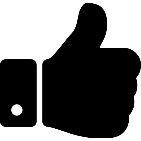 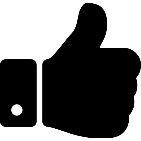 50
42
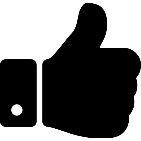 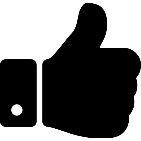 - 2
+ 12
4
2
Mucho mejor
Mucho peor
Mejor
Peor
No contesta
Fuente: D’Alessio IROL/ Berensztein®
Situación económica
11
La percepción de la economía respecto al año pasado es la más alta de toda la serie de mediciones, que comenzamos en julio de 2016.
¿Cómo evalúa  la situación económica del país hoy respecto al año pasado? 
-%- Tendencia desde julio 2016
Fuente: D’Alessio IROL/ Berensztein®
Situación económica
12
Un poco más de la mitad de la población cree que la situación económica estará mejor dentro de un año.
¿Cómo supone que será la situación económica del país dentro de un año? 
-%- Tendencia desde julio 2016
Fuente: D’Alessio IROL/ Berensztein®
Gestión del Gobierno
13
La mejor imagen positiva y la menor imagen negativa desde el inicio de nuestras mediciones en  julio de 2016.
¿Cómo evalúa la gestión del Gobierno nacional en su conjunto hasta este momento? -%- Tendencia desde julio 2016
Fuente: D’Alessio IROL/ Berensztein®
Dinámica de la Justicia frente a las causas de corrupción
14
La mayoría coincide, independientemente de la ideología política, en que la Justicia adoptará una conducta más proactiva frente a las causas de corrupción.
¿Y qué considera Ud. que ocurrirá con respecto a la dinámica de la Justicia frente a los casos de corrupción? -%- Total agosto y según voto en el balotaje.
Gestión del Gobierno
15
La grieta explica la percepción de la gestión del Gobierno, siendo positiva para los votantes de Cambiemos y adversa para los del Frente para la Victoria.
¿Cómo evalúa la gestión del Gobierno nacional en su conjunto hasta este momento? -%- Total agosto y según voto en el balotaje
Gestión del Gobierno
16
Durante los últimos cuatro meses, inflación e inseguridad se han mantenido como los principales focos de preocupación de los argentinos. Durante agosto, creció la inquietud por ambos temas.
Los 10 temas que más preocupan. 
R. Múltiple -%- Mayo, junio, julio y agosto
Expectativas con respecto al dólar
17
La mitad expresa que habrá estabilidad cambiaria en el corto plazo. 
Un 60% de los votantes del FPV manifiestan que habrá en mayor o en menor medida, un salto devaluatorio en la moneda local.
¿Qué cree que sucederá con el dólar durante los próximos dos meses? -%- Total agosto y según voto en el balotaje.
Proyectos
18
6 de cada 10 consultados mencionan proyectos que implican erogación de dinero.
Se mantienen las expectativas en relación a los créditos hipotecarios.
¿Considera que podrá realizar alguno de estos proyectos en este año? R. Múltiple -%- Marzo, abril, mayo, junio, julio y agosto
Proyectos
19
La identidad partidaria influye sobre la mención de proyectos que involucren dinero. 
Manifiestan tener más proyectos en el Córdoba (62%) con respecto a PBA (58%) y CABA (52%).
¿Considera que podrá realizar alguno de estos proyectos en este año?
R. Múltiple -%- Agosto, según voto en el balotaje y zona.
Imagen y posicionamiento de dirigentes
20
Las PASO dejan como resultado, un incremento en la valoración positiva de todos los dirigentes del oficialismo. 
Urtubey es el único referente de la oposición que presenta mejoras.
¿Qué imagen tiene de los siguientes líderes políticos? 
-% Imagen Positiva- Total julio (pre-PASO) y Total agosto (post-PASO)
Imagen y posicionamiento de dirigentes
21
María Eugenia Vidal, Elisa Carrió y Mauricio Macri siguen siendo los políticos con mayor imagen positiva.
¿Qué imagen tiene de los siguientes líderes políticos? -%- Total agosto
22
Sobre D’Alessio IROL: empresa argentina dedicada a investigaciones de mercado y asesoramiento en estrategia, comunicación y marketing tanto en América Latina como para el mercado hispano en los EE.UU., con más de 30 años de presencia nacional e internacional. IRAM e IQNet le otorgaron la certificación ISO 9001:2000 por su Gestión de la Calidad en el Desarrollo del Procedimiento de Investigación. 

www.dalessio.com.ar I     D’Alessio IROL |     @dalessioIROL |     D’Alessio IROL
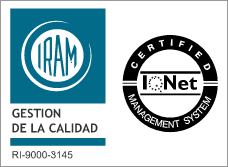 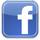 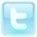 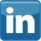 Sobre Berensztein®: consultora argentina de análisis político estratégico que provee una mirada externa e independiente para comprender las dinámicas sociales y predecir su impacto en la vida de las personas y de las empresas. Nuestros servicios profesionales están concebidos como un insumo clave para la toma de decisiones de líderes y organizaciones 

www.berensztein.com I     Berensztein® I     @Berensztein® I     @sberensztein
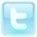 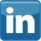 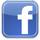